Набор 5.
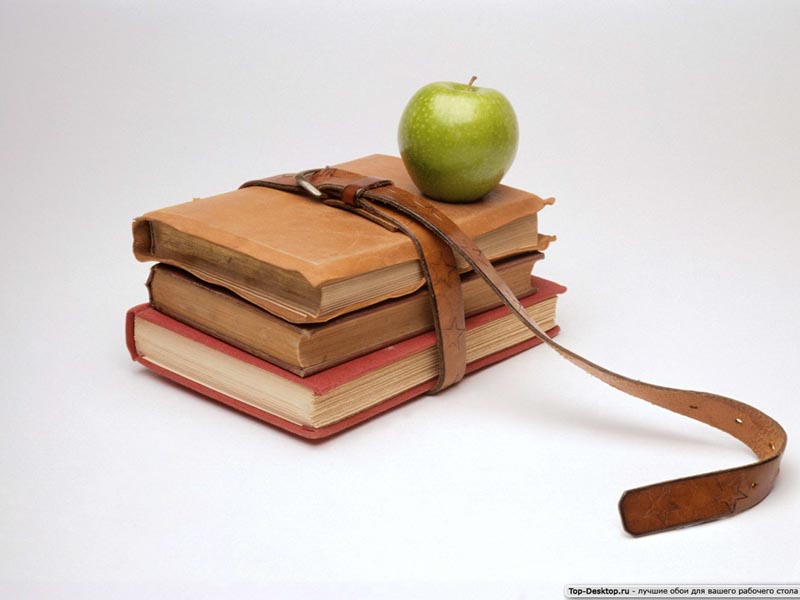 Солнышко светит и греет.
Федя решил задачу.
Загорелась в небе зорька.
На деревьях сверкал иней.
Город Киев стоит на Днепре.
В лесу собирают землянику.
Набор 5.
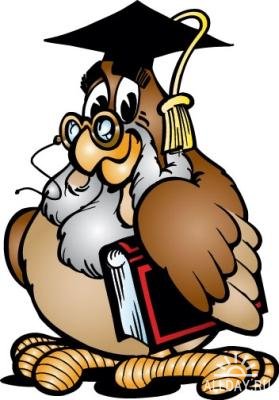 Не опаздывай на занятия.
Тёмная туча закрыла небо.
Ребята часто ходят в рощу.
Наденет белую шубу песец.
Белка скрылась в чаще леса.
Вороны живут у нас повсюду.
Набор 5.
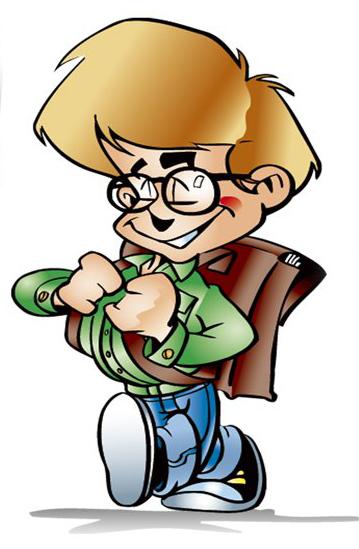 Набухли и лопнули почки.
Дежурный раздал тетради.
Хлынул дождь как из ведра.
Конь Воронок бежит рысью.
Смолою пахнет сосновый бор.
В гнезде спит рыжий зверёк.
Набор 5.
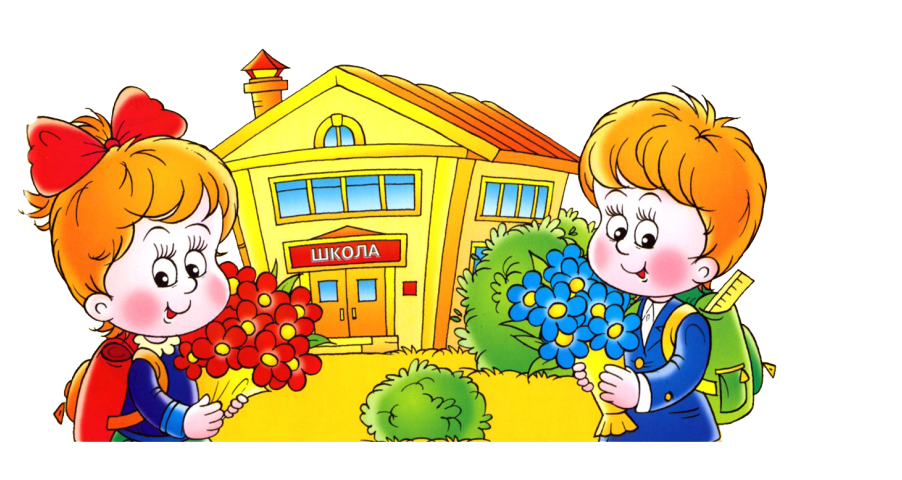 Посевы риса любят влагу.
В озере Кардывач рыбы нет.
Кубанская степь красива.
В Тамани растёт виноград.
Красивы улицы города Сочи.
На реке Агура есть водопад.
Набор 5.
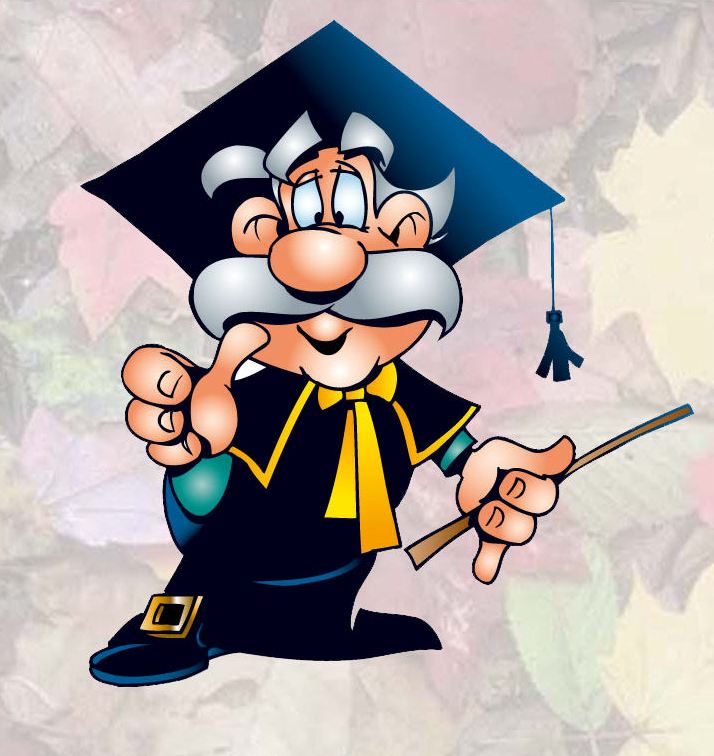 В аквариуме живут рыбки.
Кто альбом раскрасил наш?
Летний день месяц кормит.
Мы повстречаемся в метро.
Берём книги из библиотеки.
Мой адрес остался прежним.